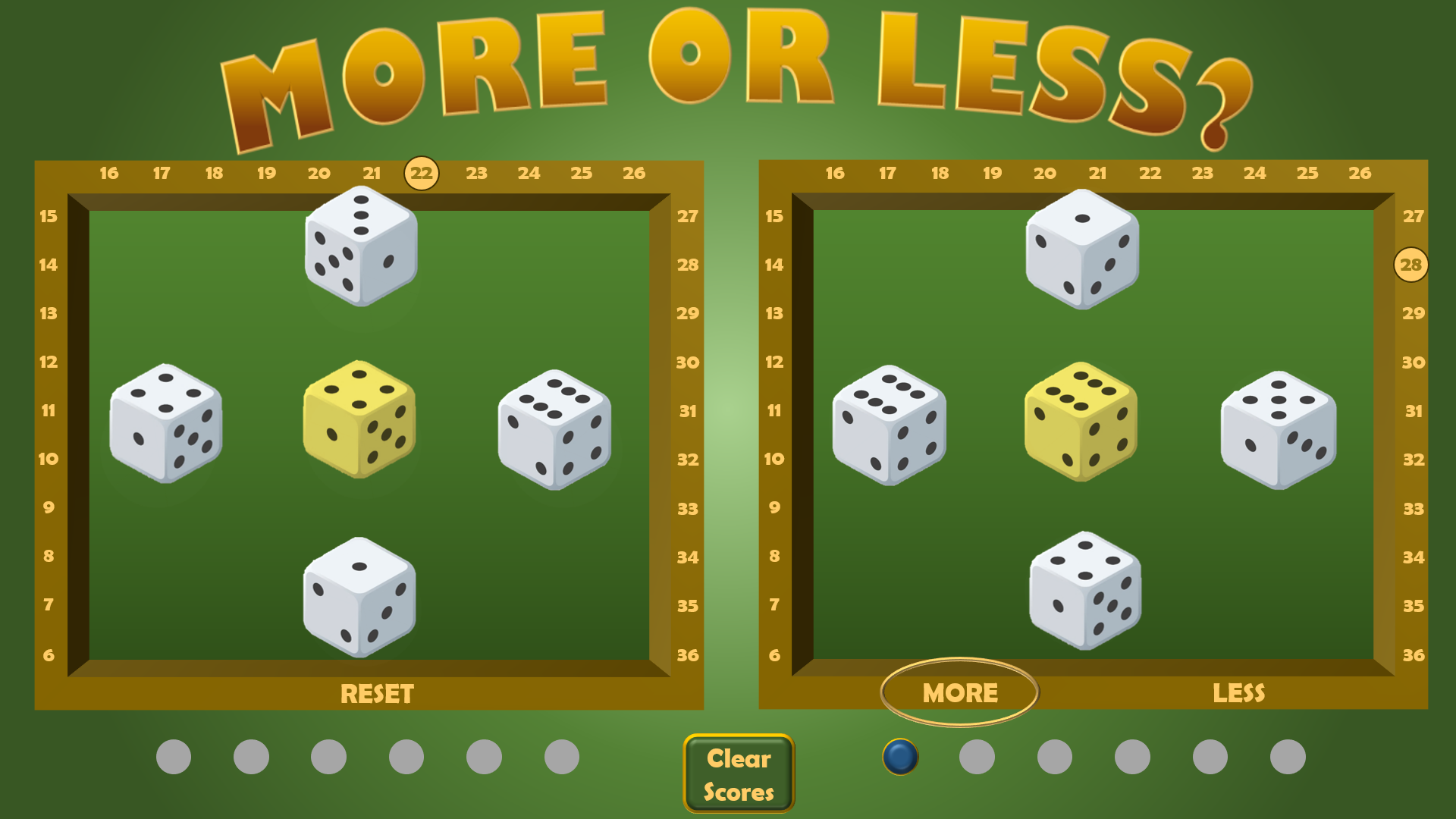 HOW TO PLAY
PLAY
HOW TO PLAY
PLAY
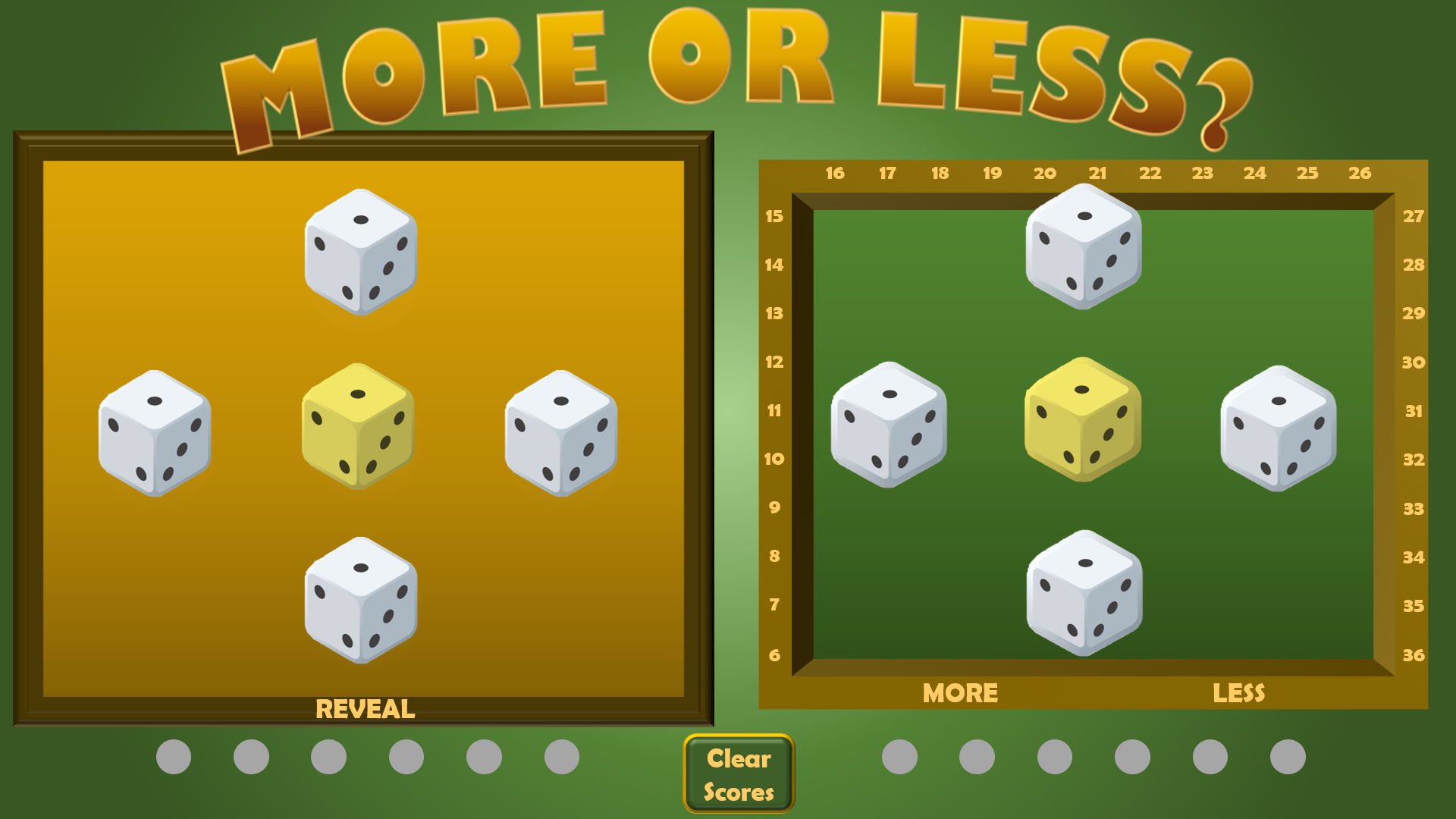 4. ADD UP THE DICE NUMBERS ON THE LEFT. THE YELLOW DIE IS ALSO WORTH DOUBLE 
IF YOUR ESTIMATION OF MORE OR LESS IS CORRECT, CLICK ON A GREY DOT BELOW YOUR FRAME (BLUE) AS A WIN FOR YOU. THEN CLICK ON THE ‘RESET’ BUTTON
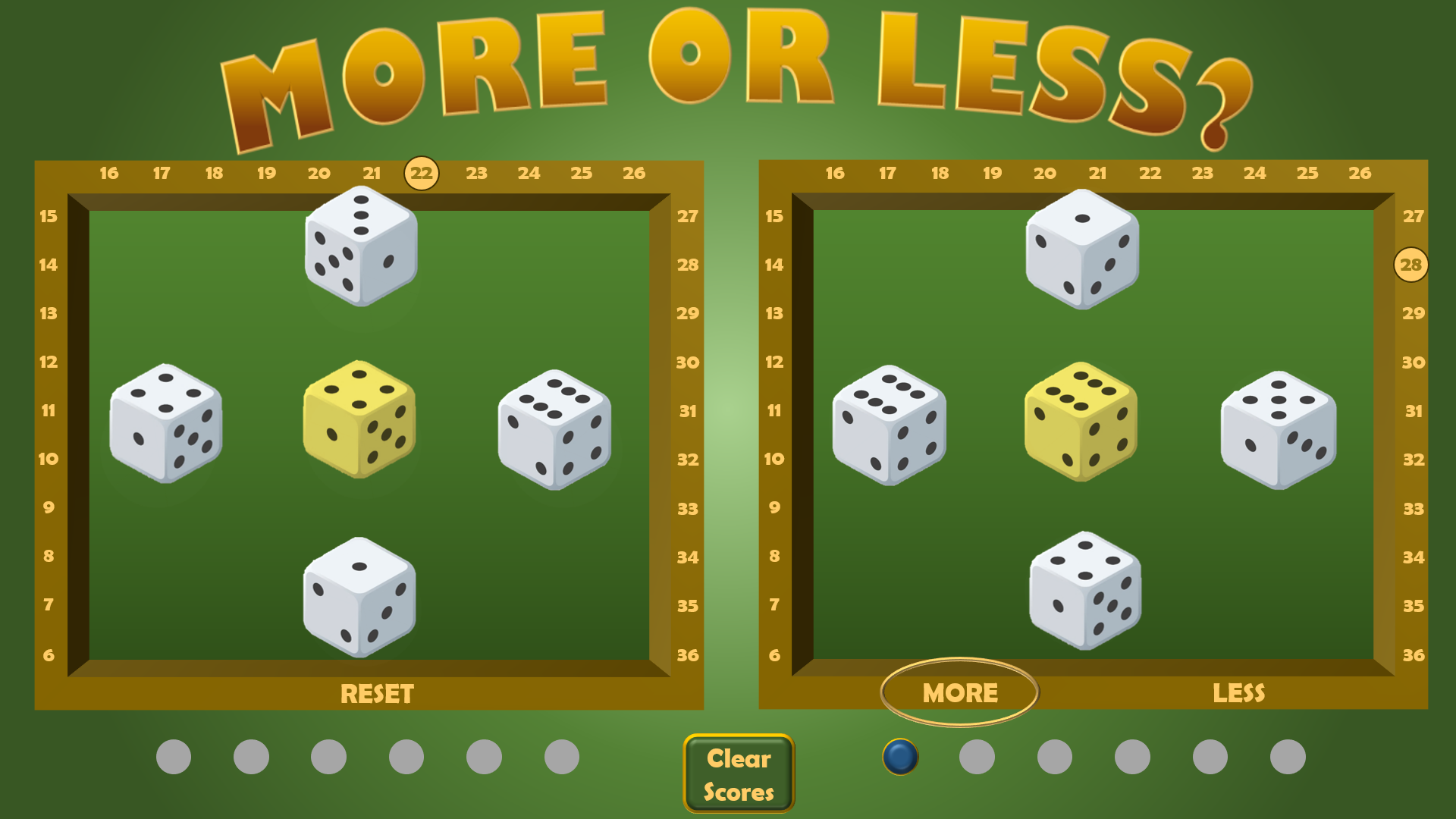 2. CLICK ON EACH DIE ON THE  RIGHT (YOUR SIDE) SO THEY SPIN AND REVEAL THEIR NUMBERS. 
THE YELLOW DIE IS WORTH DOUBLE THE NUMBER SHOWN
ADD THESE UP AND CLICK ON THE RELEVANT NUMBER ON THE FRAME
CLICK ON EACH  DIE IN THE FRAME ON THE LEFT    SO THEY ALL TURN BLUE. THIS WILL SPIN THE DICE BENEATH THE COVER
5. IF YOUR ESTIMATION OF MORE OR LESS IS INCORRECT CLICK ON A DOT BELOW THE FRAME ON THE LEFT (RED) AS A LOSS FOR YOU. THEN CLICK ON THE RESET BUTTON
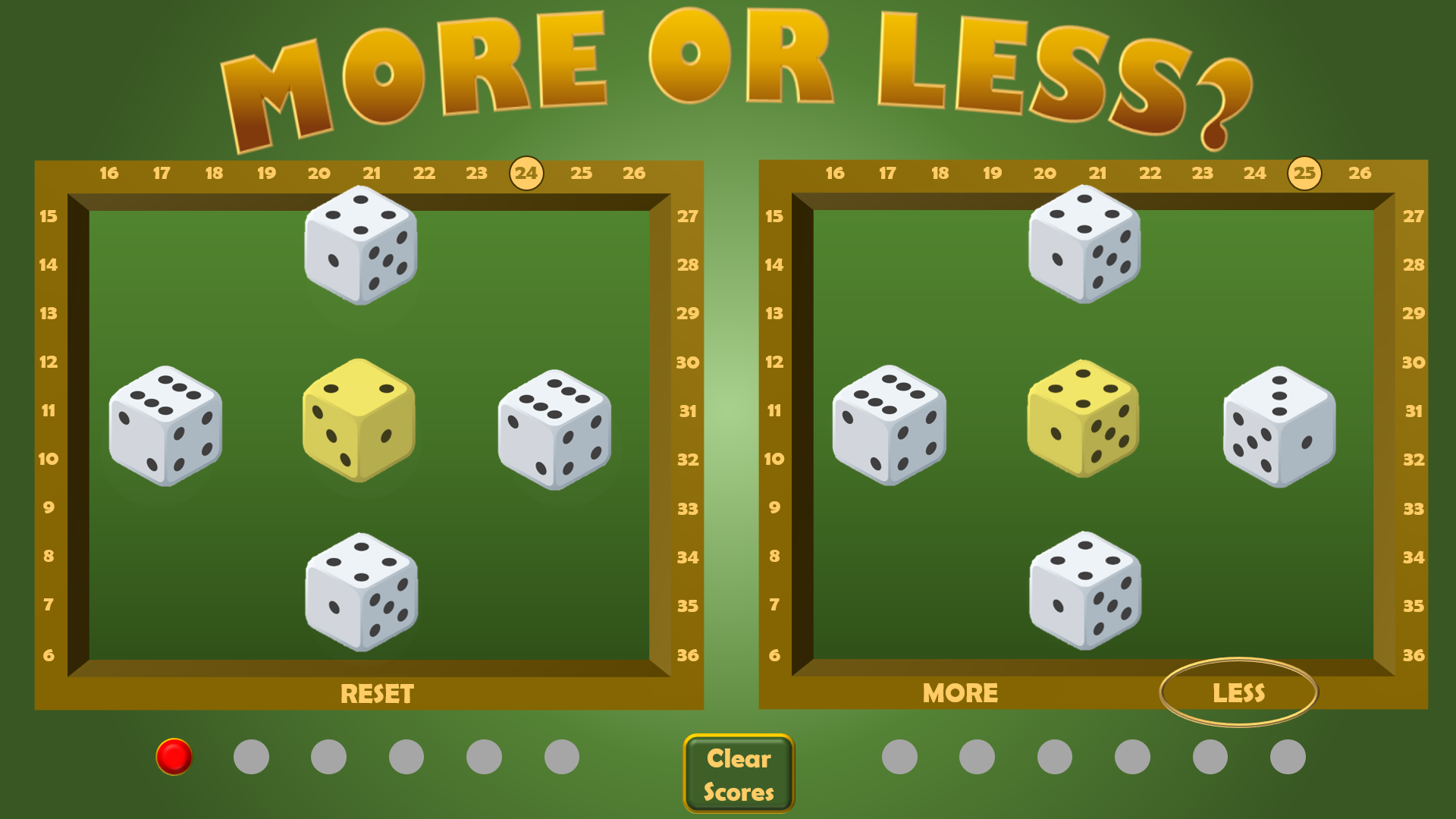 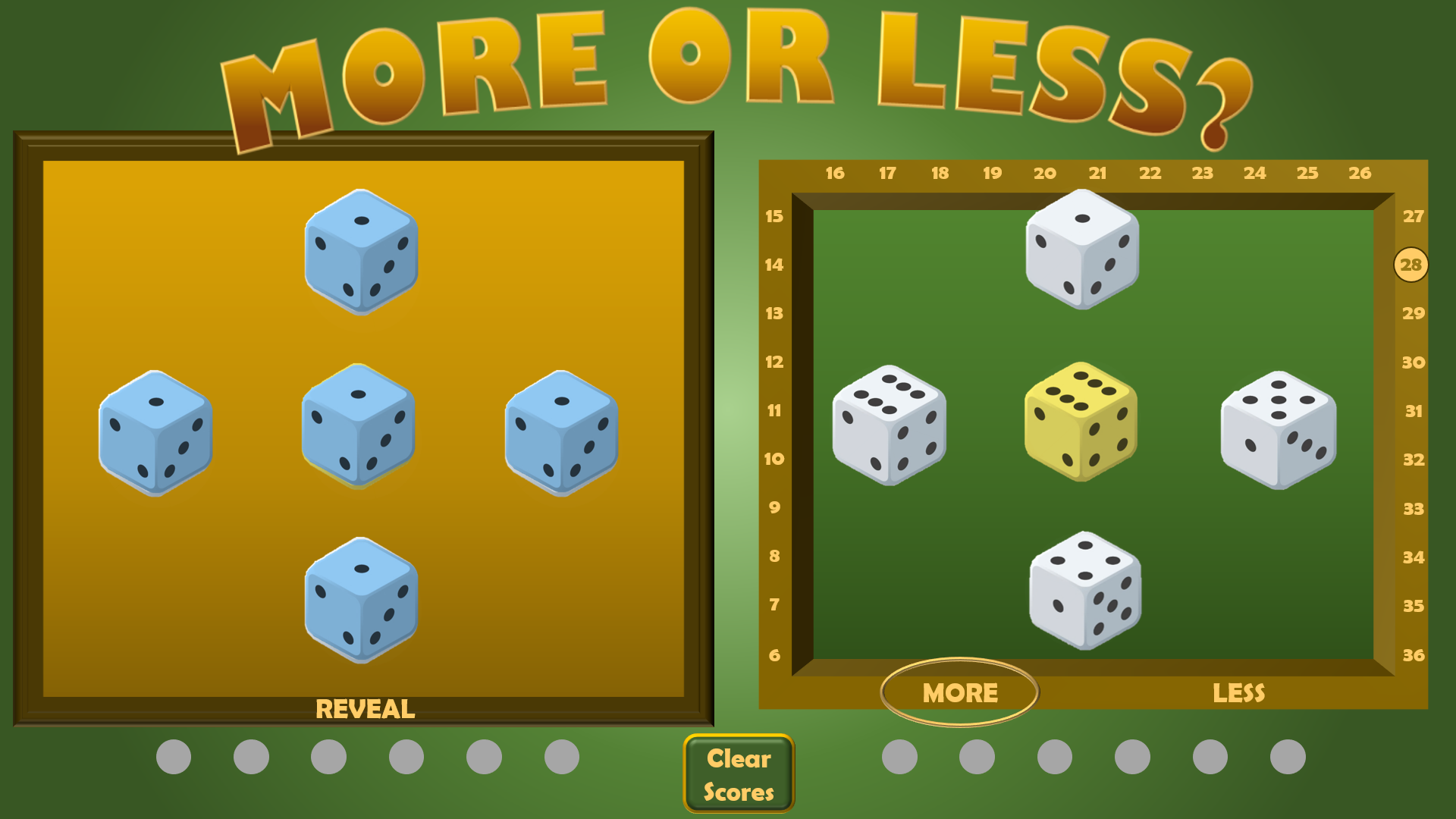 6. YOU WIN THE GAME BY GETTING FIVE BLUE DOTS BEFORE THE OTHER SIDE GETS FIVE RED DOTS. 

CLICK ON THE ‘CLEAR SCORE’ BUTTON TO START A NEW GAME
3. THEN INDICATE WHETHER YOU THINK YOUR SCORE IS HIGHER OR LOWER (MORE OR LESS) THAN THE TOTAL DICE SCORE BENEATH THE  COVER – AND THEN CLICK ‘REVEAL’
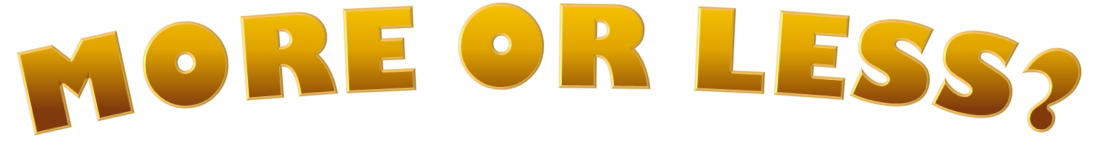 16
16
17
17
18
18
19
19
20
20
21
21
22
22
23
23
24
24
25
25
26
26
16
16
17
17
18
18
19
19
20
20
21
21
22
22
23
23
24
24
25
25
26
26
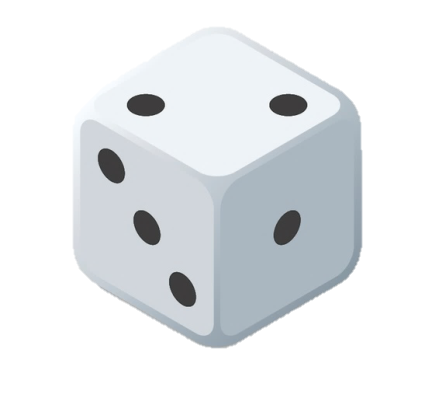 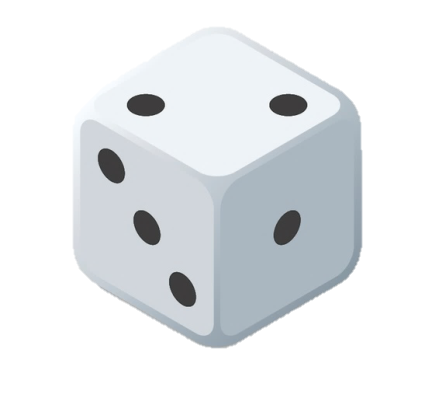 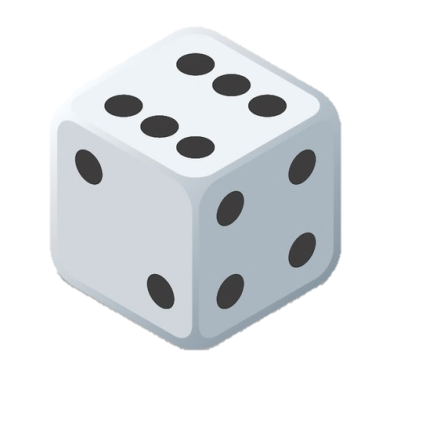 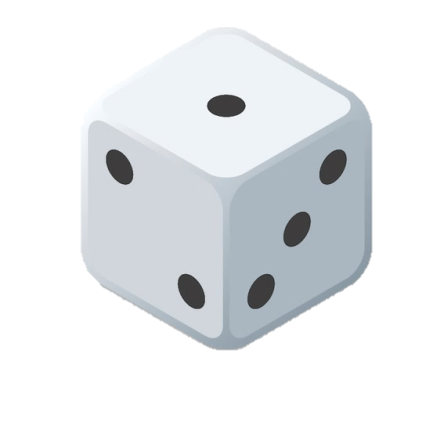 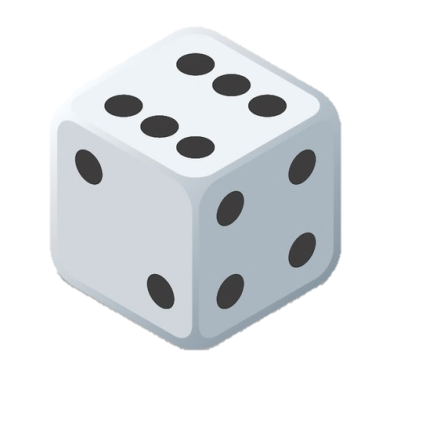 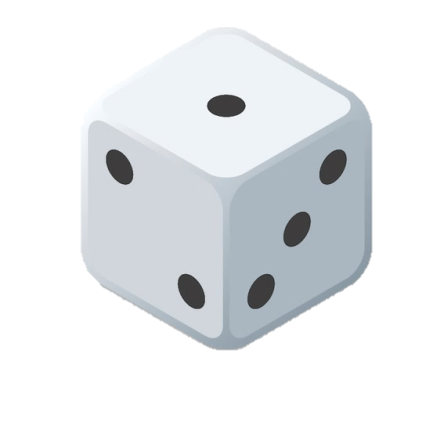 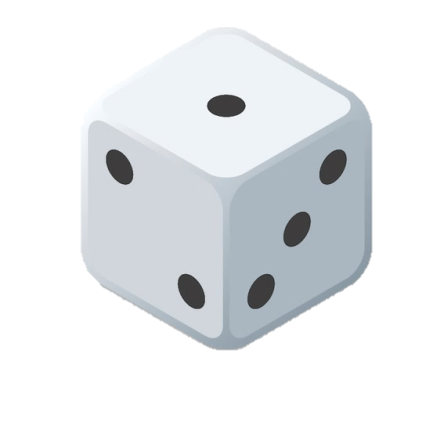 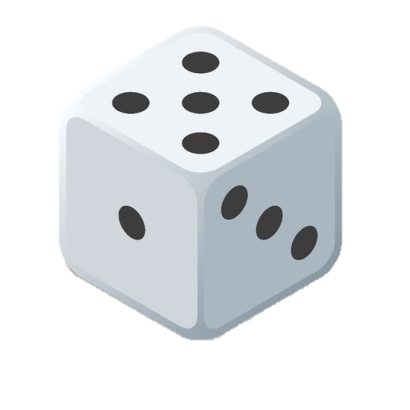 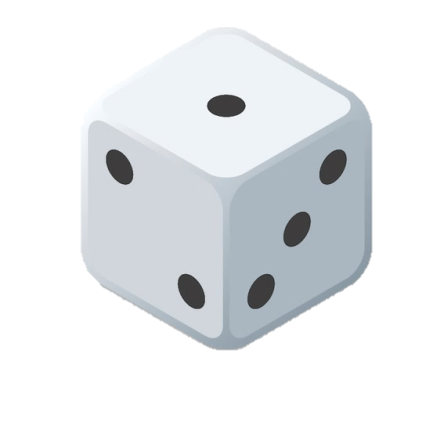 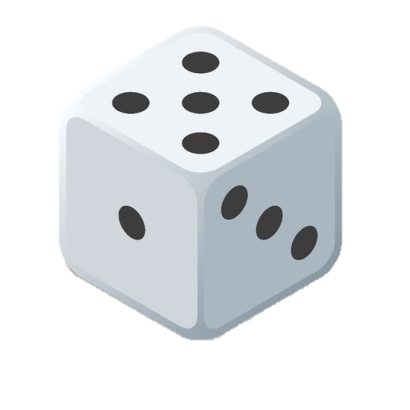 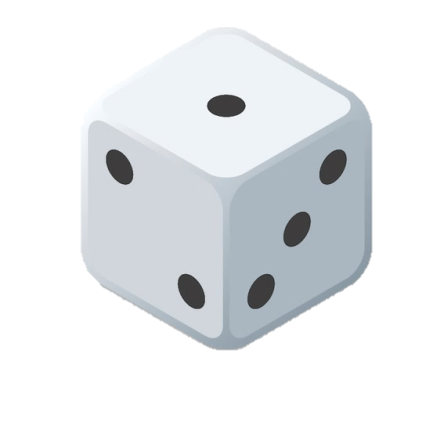 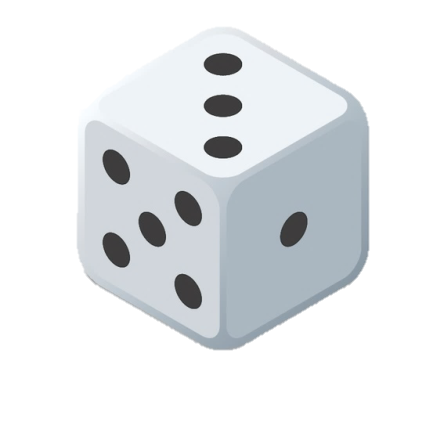 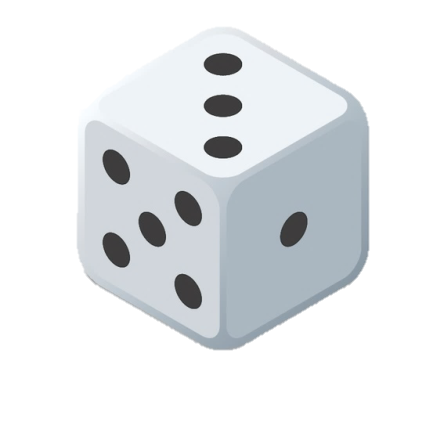 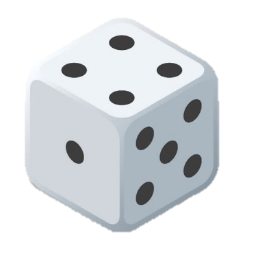 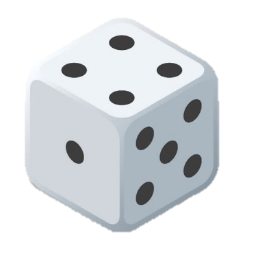 15
15
27
27
15
15
27
27
14
14
14
14
28
28
28
28
13
13
13
13
29
29
29
29
12
12
12
12
30
30
30
30
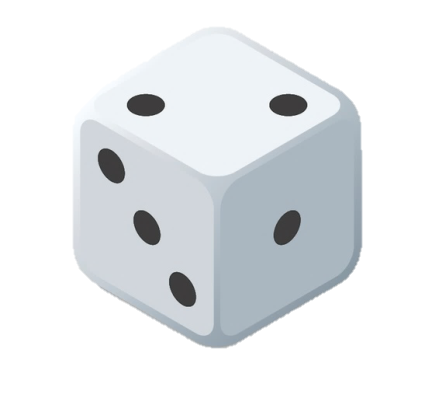 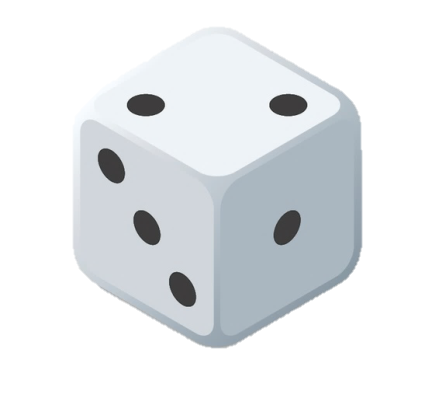 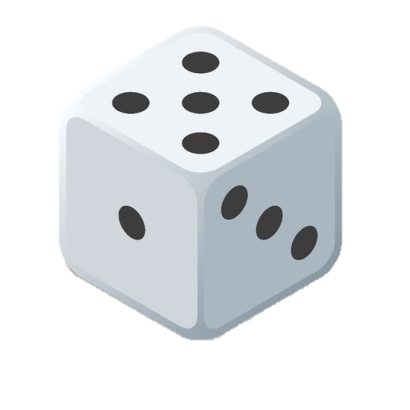 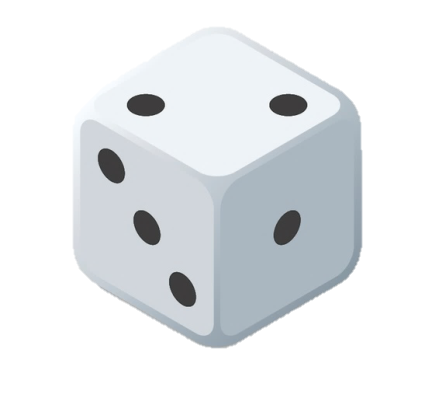 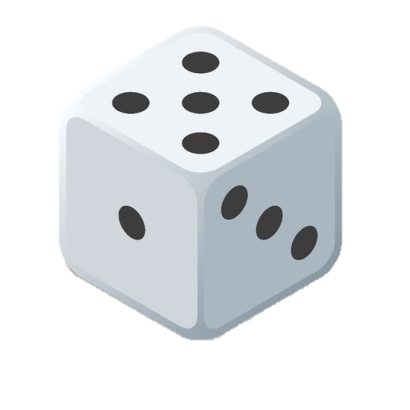 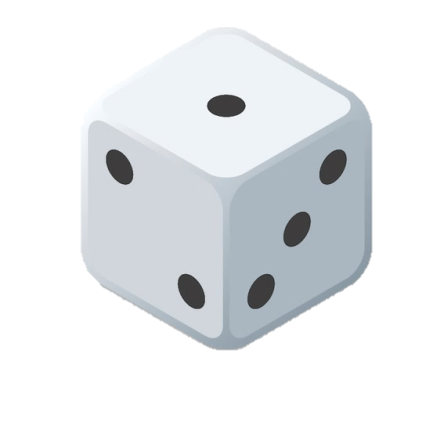 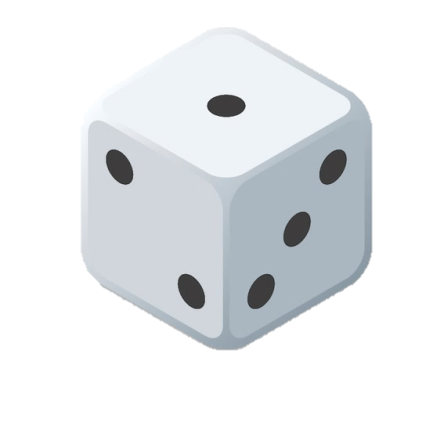 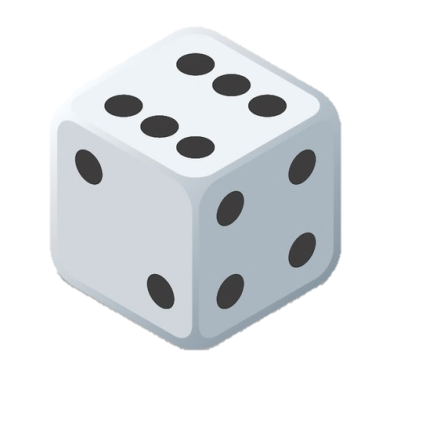 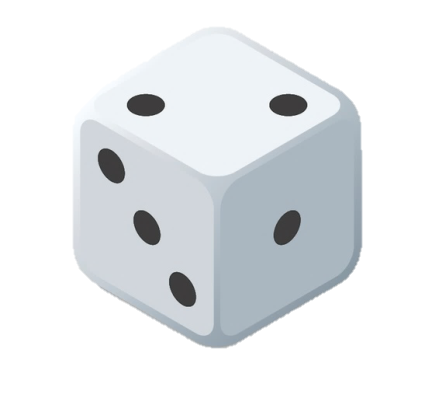 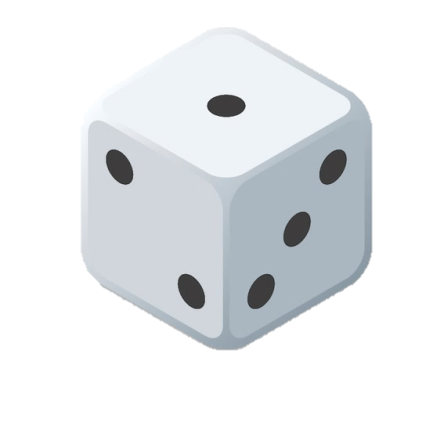 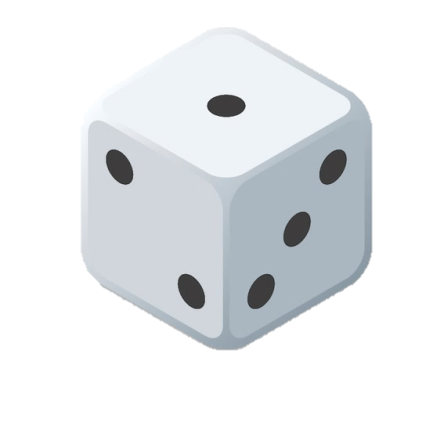 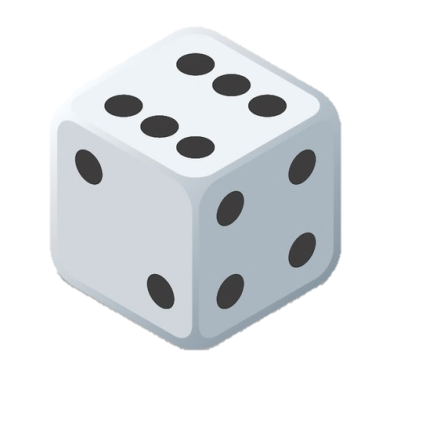 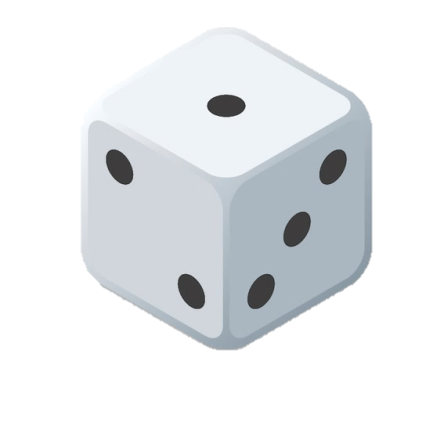 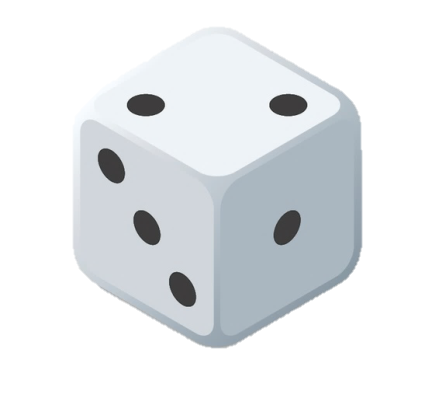 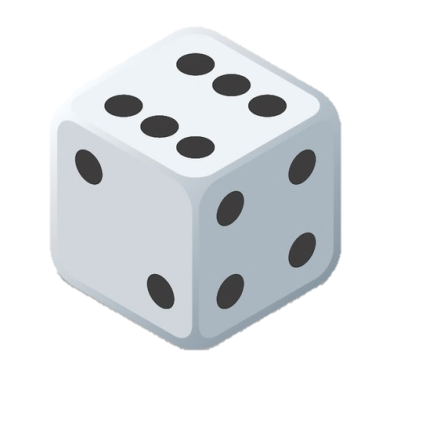 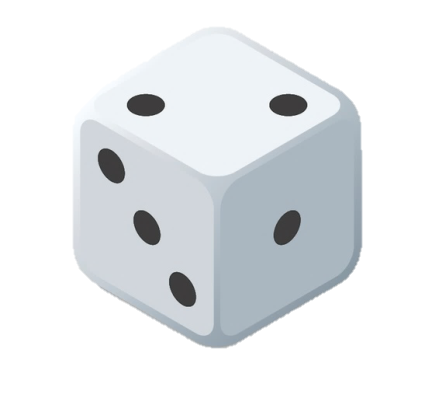 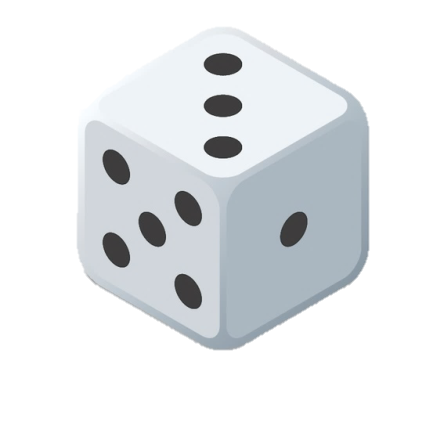 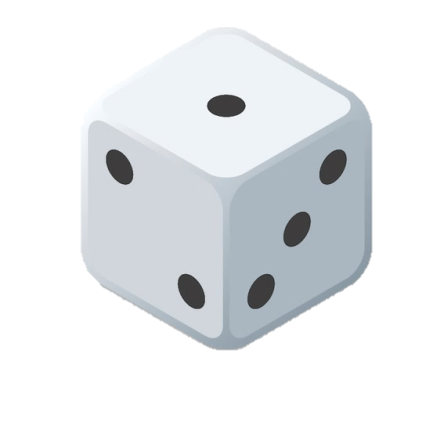 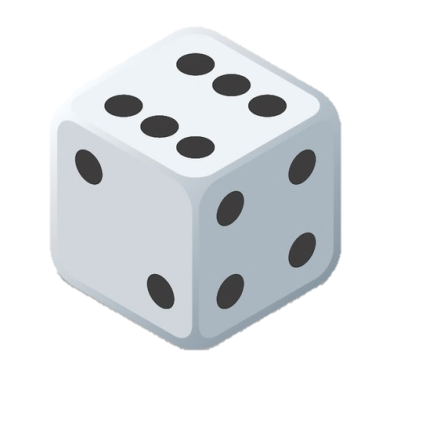 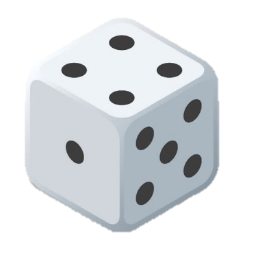 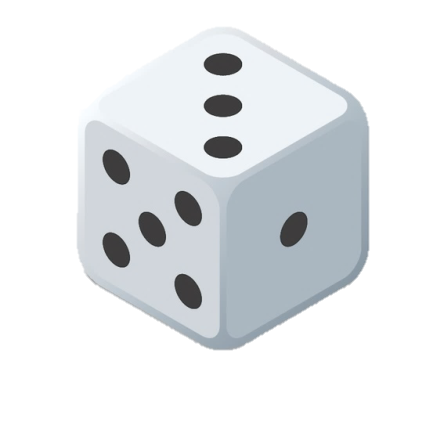 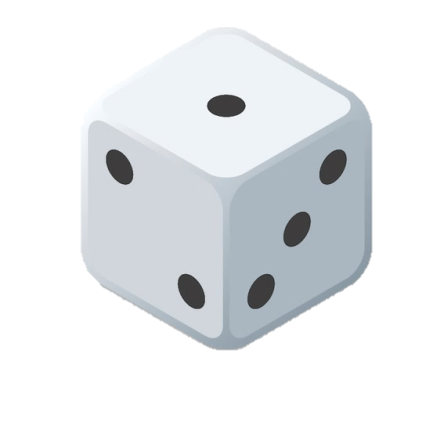 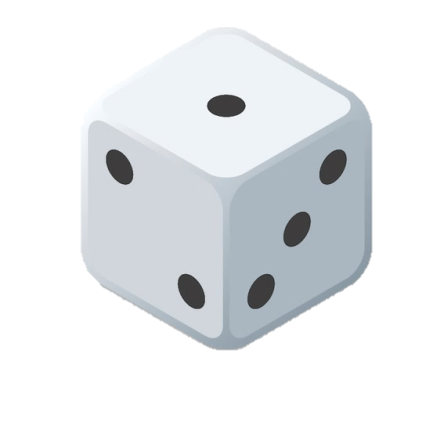 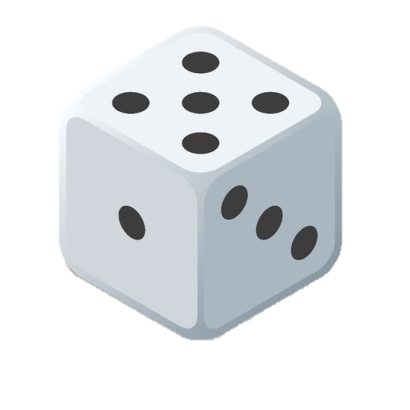 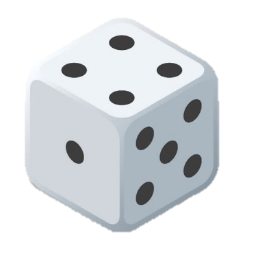 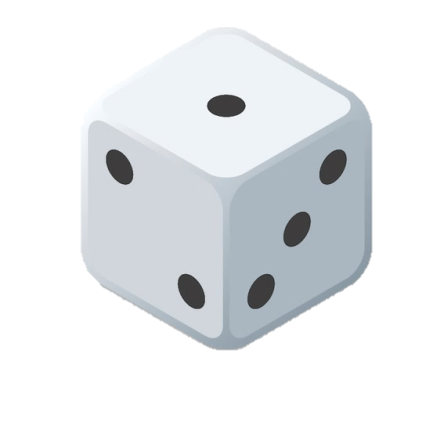 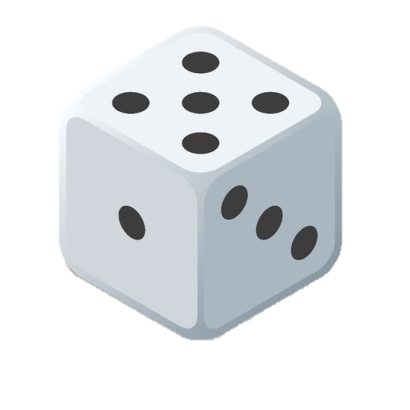 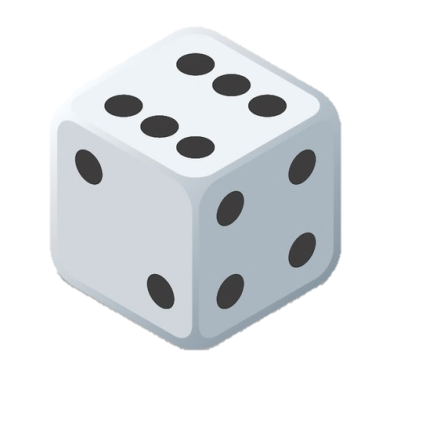 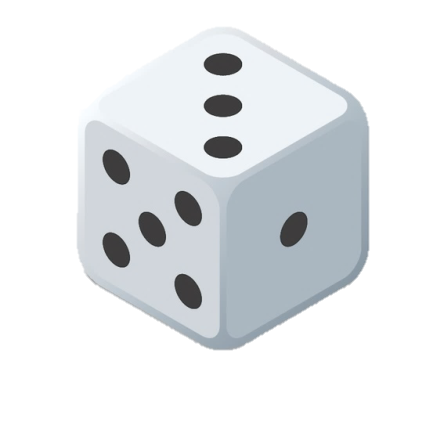 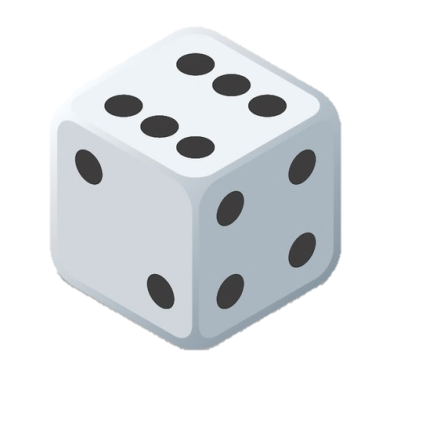 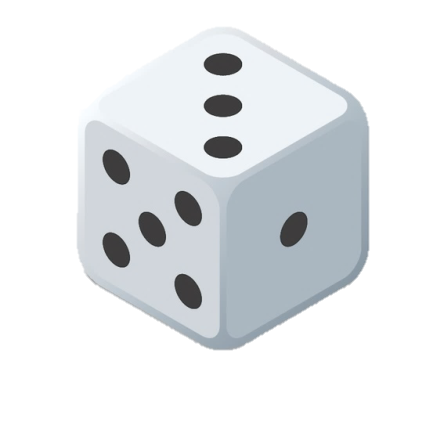 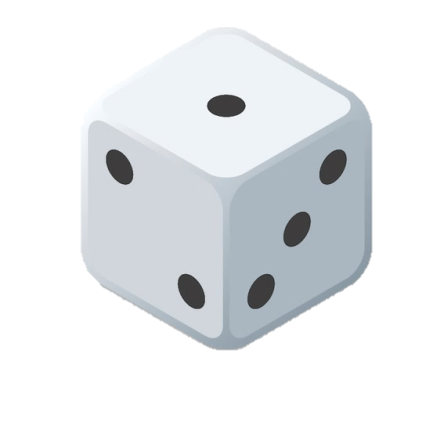 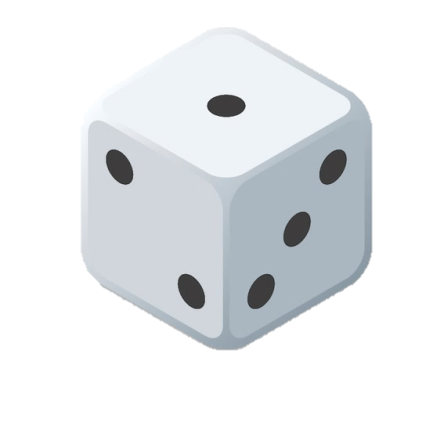 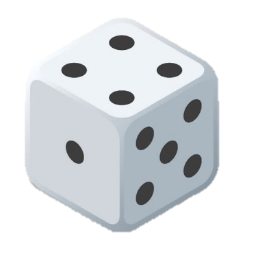 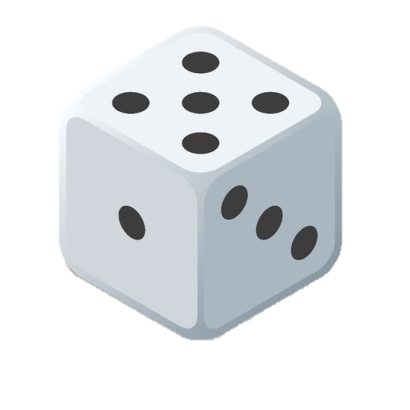 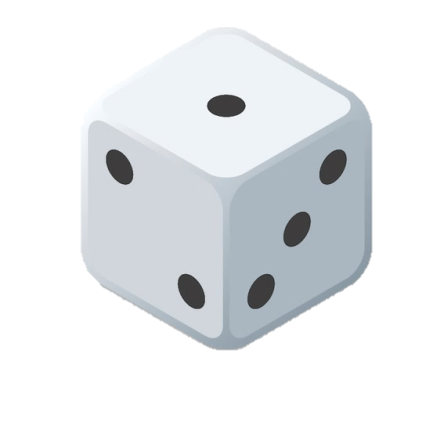 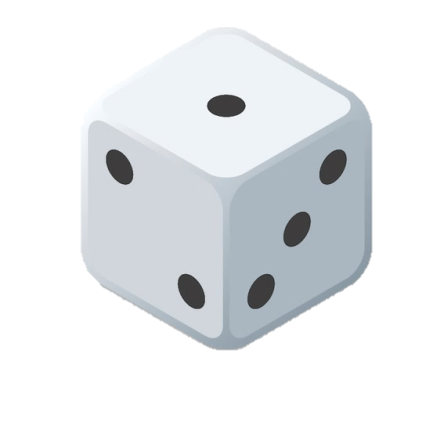 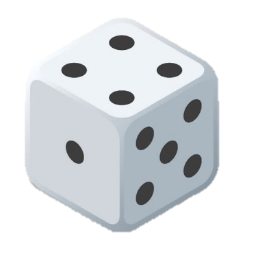 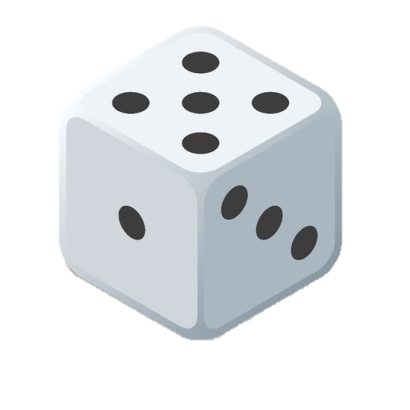 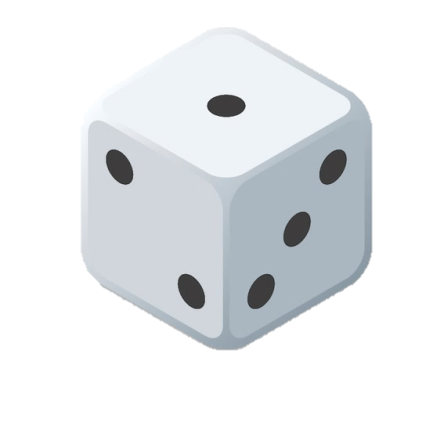 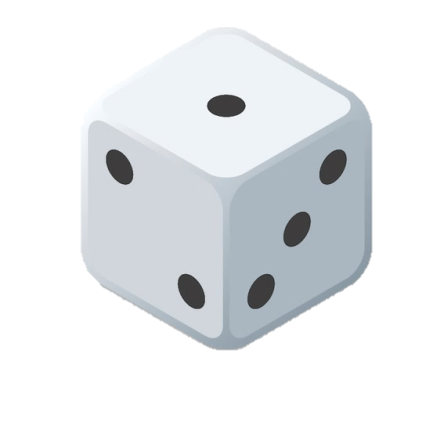 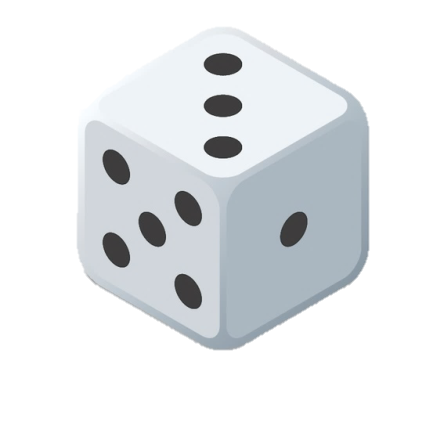 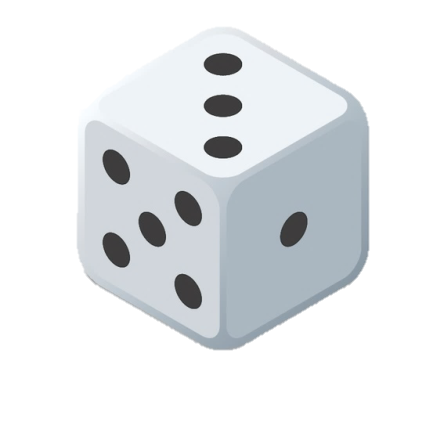 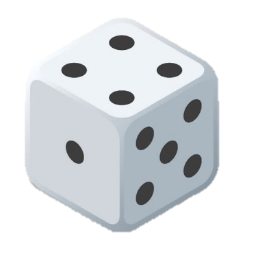 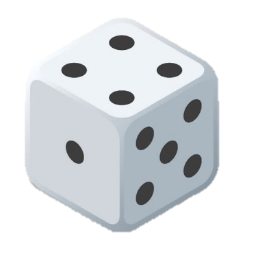 11
11
11
11
31
31
31
31
10
10
10
10
32
32
32
32
9
9
9
9
33
33
33
33
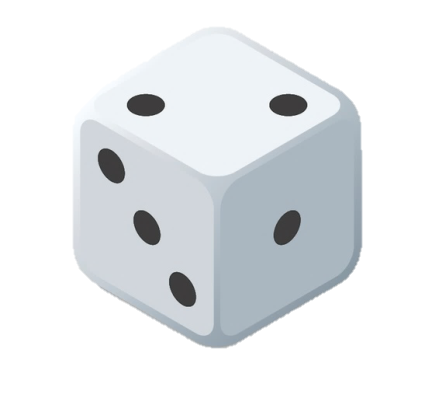 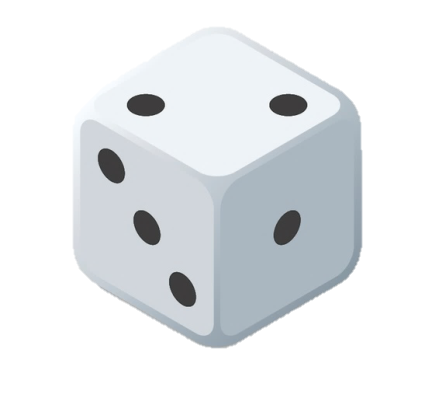 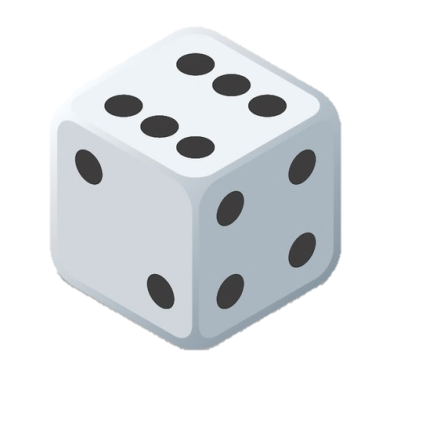 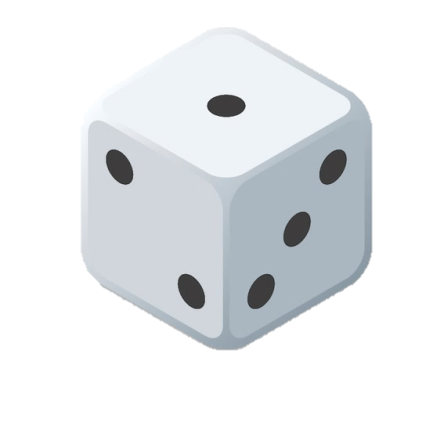 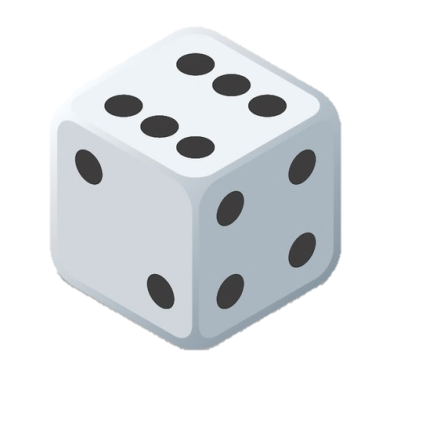 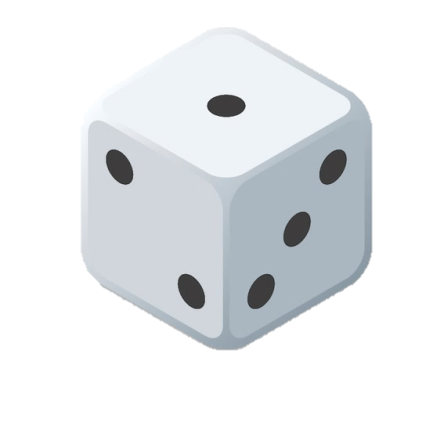 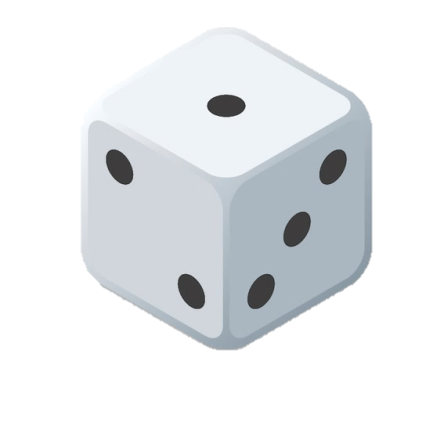 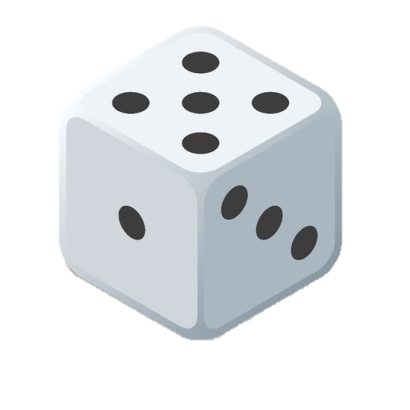 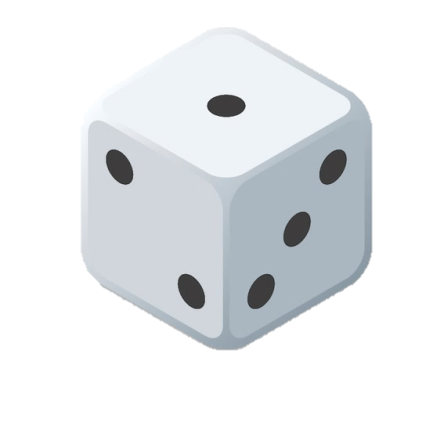 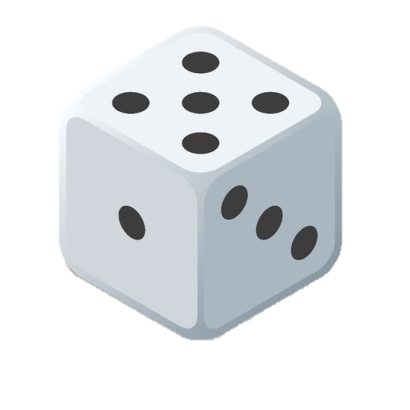 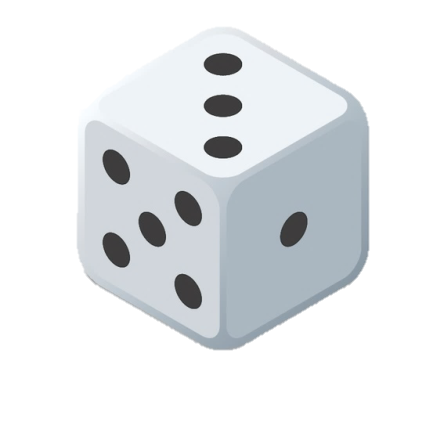 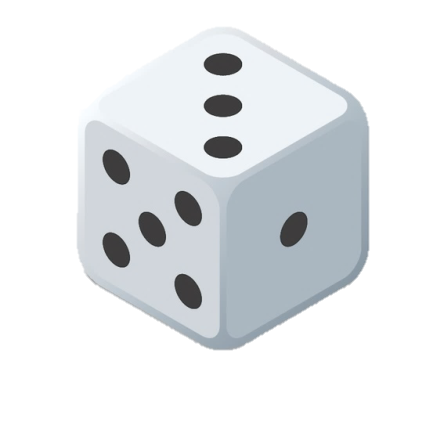 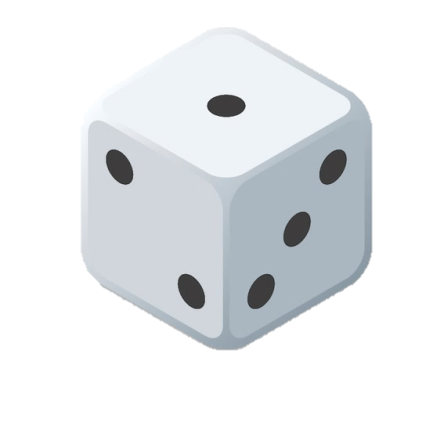 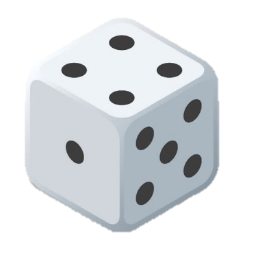 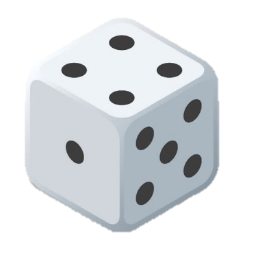 8
8
8
8
34
34
34
34
7
7
7
7
35
35
35
35
6
6
36
36
6
6
36
36
MORE
LESS
RESET
REVEAL
Clear Scores
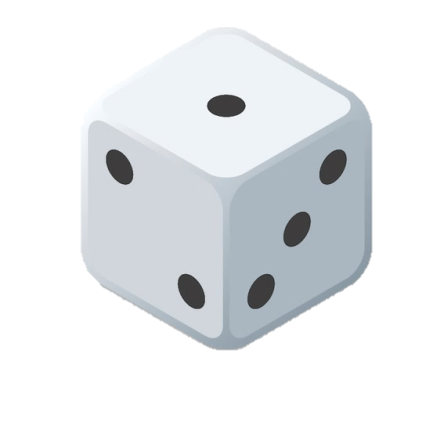 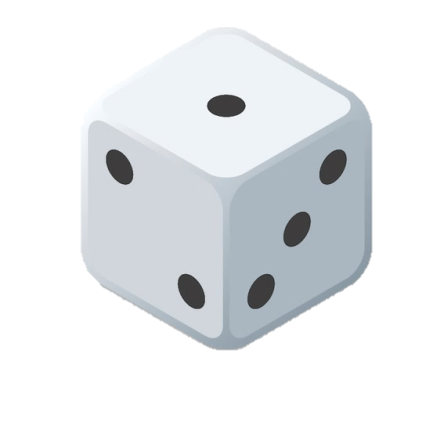 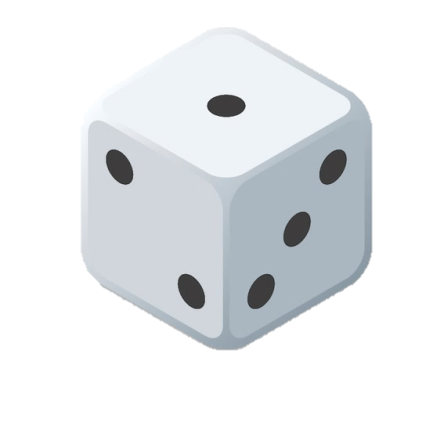 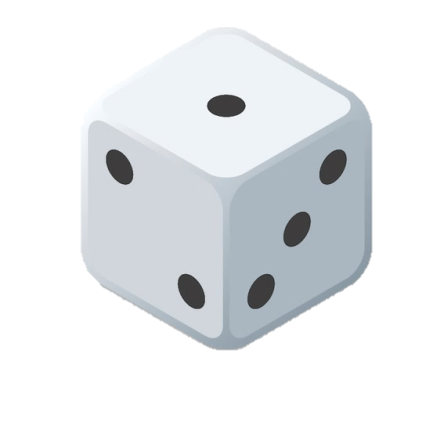 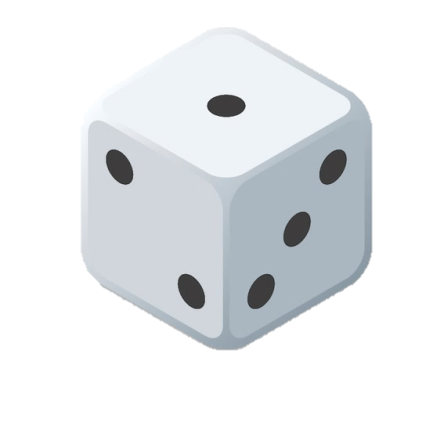